Improving accessible and inclusive
teaching and learning practices in
online, undergraduate modules.
Chloé Beatty, James Brunton, & Sophia Pallaro
Dublin City University
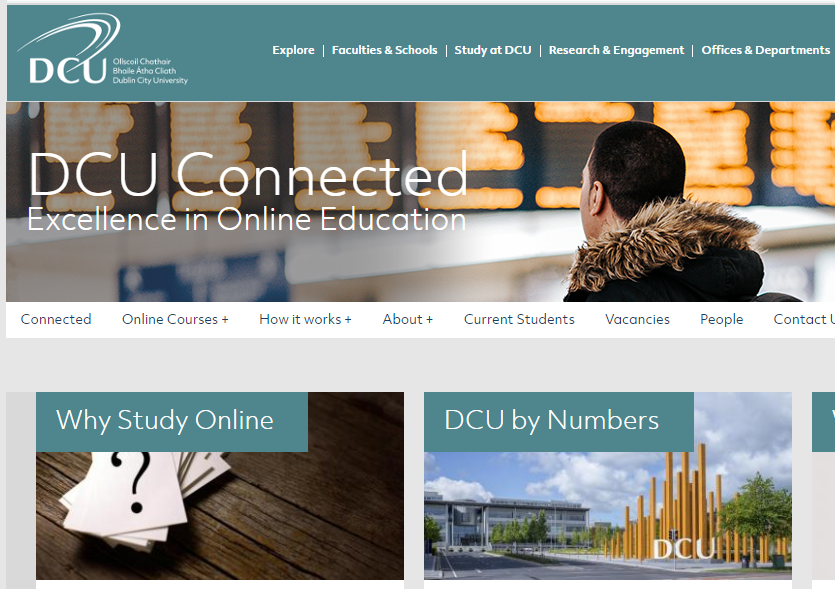 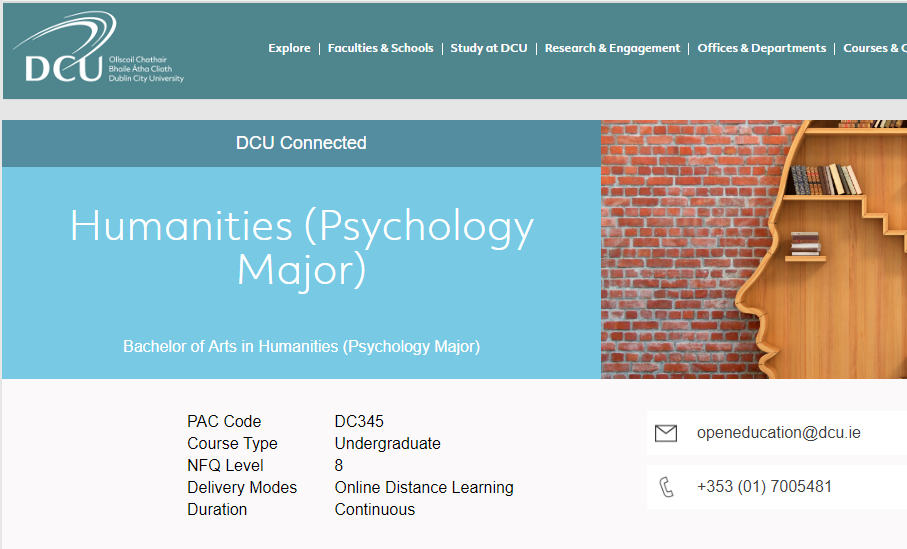 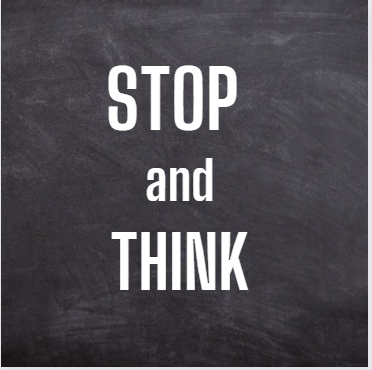 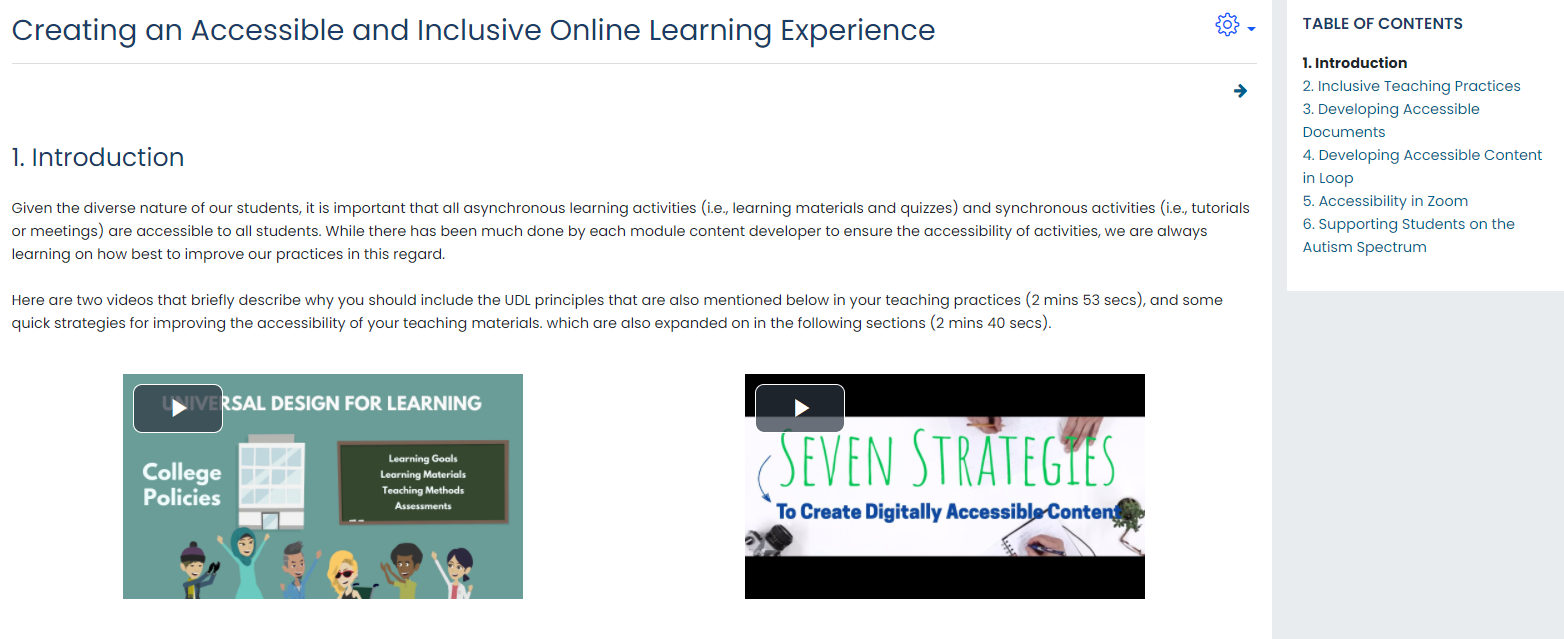 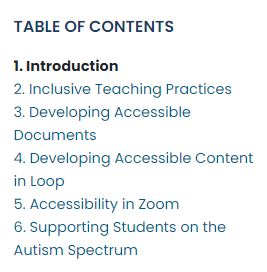 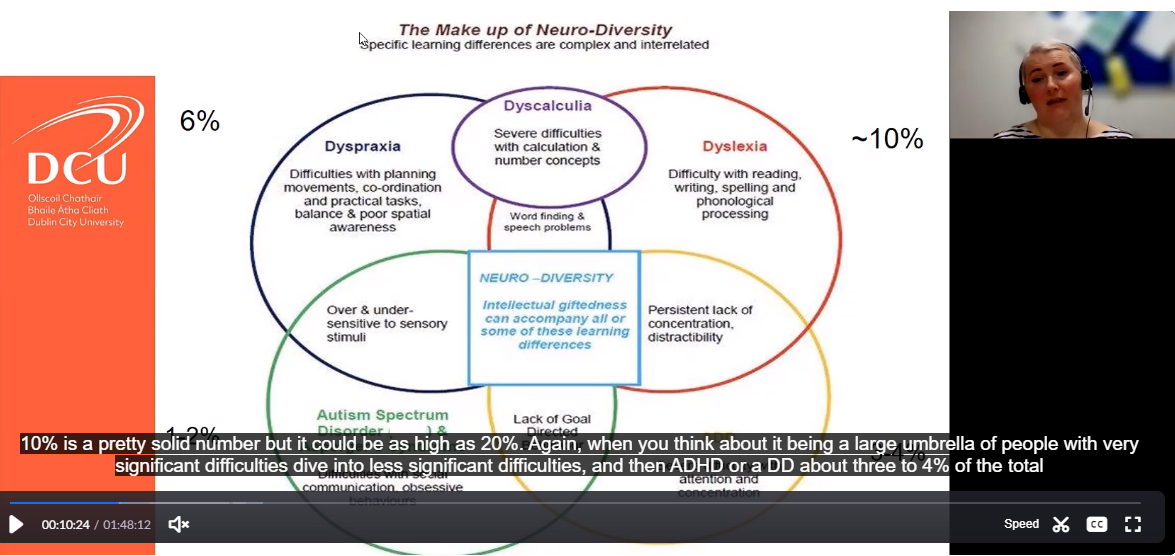 How can levels of accessibility and inclusion, following UDL principles, be improved in online, undergraduate modules?
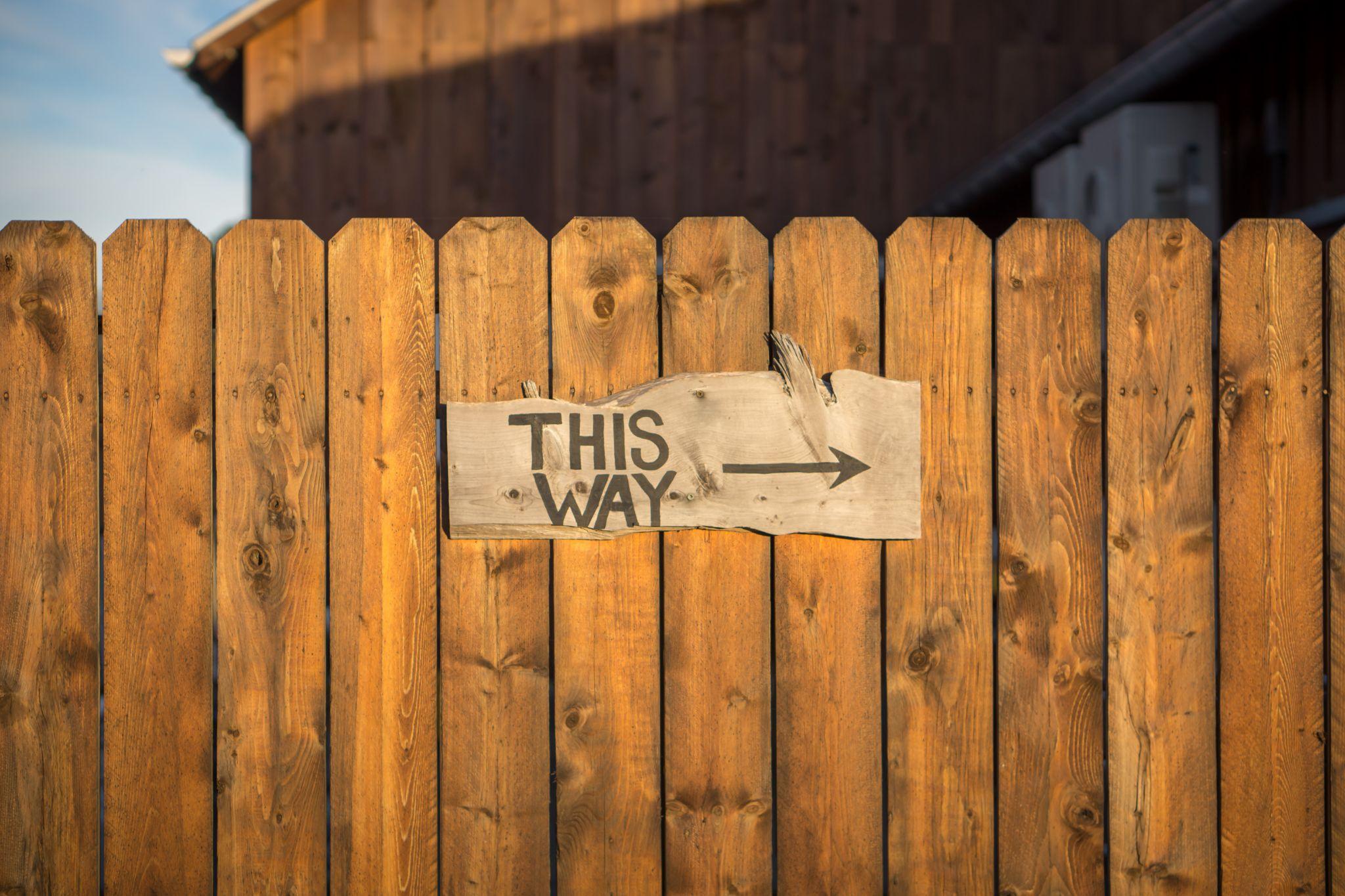 Photo by Jamie Templeton on Unsplash
Go raibh míle maith agaibh!